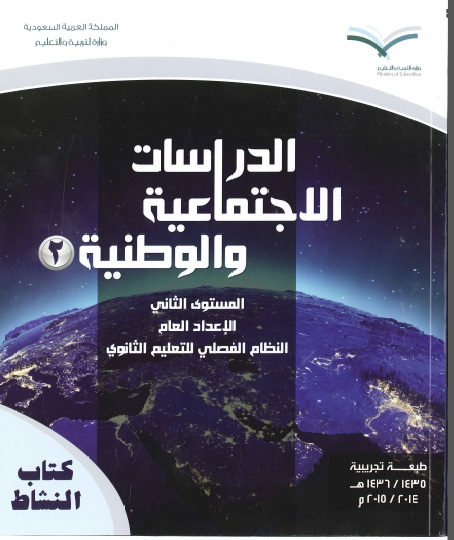 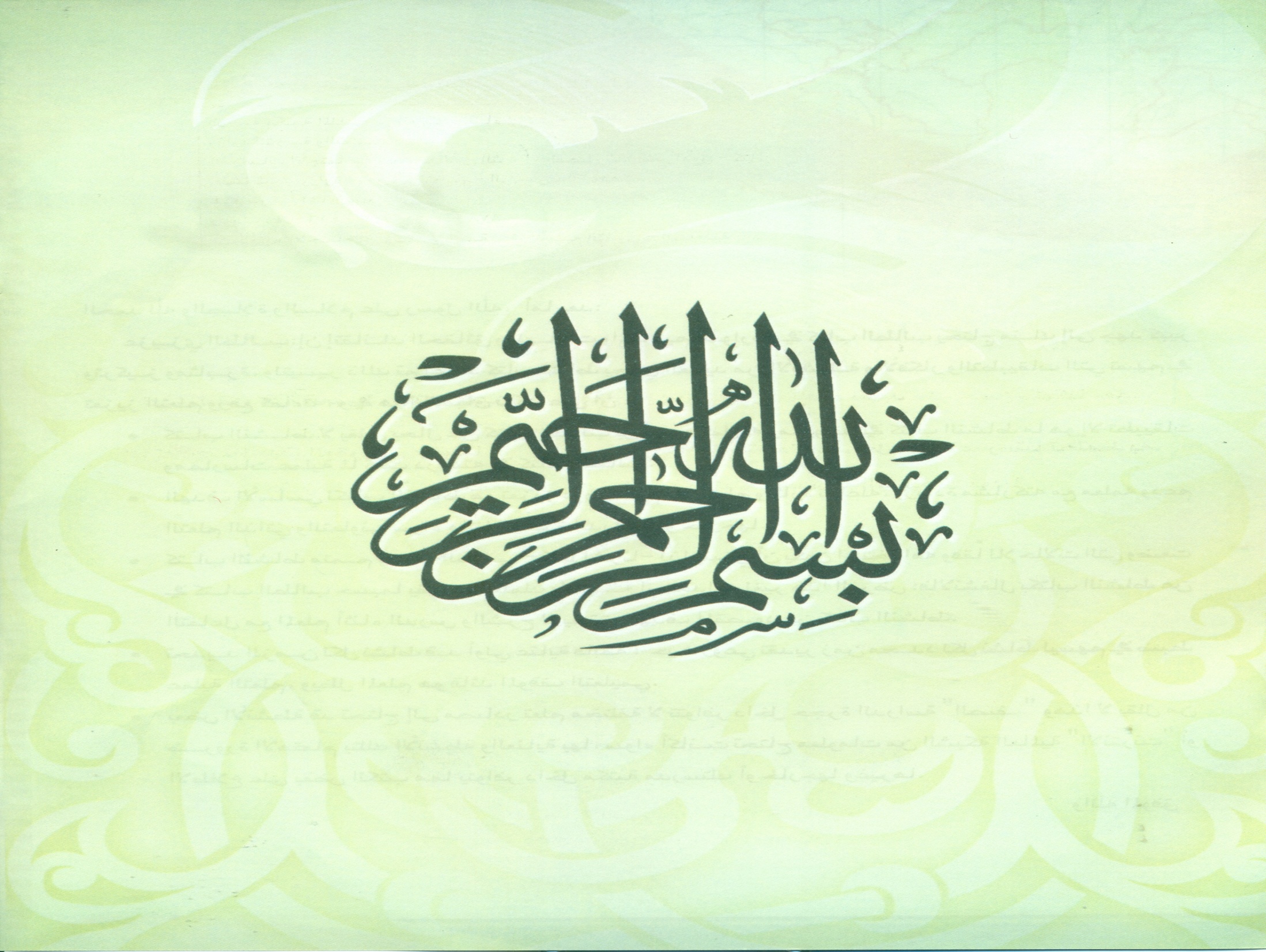 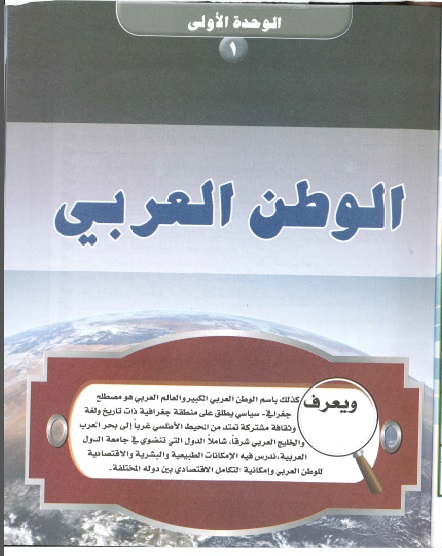 الدرس الأول : الموقع والحدود
1
وضحي المقصود بمفهوم الوطن العربي
هو مصطلح سياسيى جغرافي ينطق على المنطقة التى تمتد من المحيط الأطلسي الى الخليج العربي
2
اختاري الاجابة الصحيحة
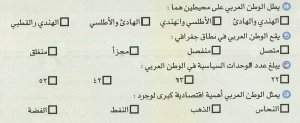 3
عللي
1- يتميز الوطن العربي بحدود واضحة المعالم.
لأن أغلبها يتفق مع ظواهر طبيعية كالجبال والبحار
2- للوطن العربي مكانة خاصة فى نفوس المسلمين.
لأنه يضم مقدسات المسلمين كالمسجد الحرام والنبوي والمسجد الأقصى
4
أكملي الفارغات التالية.
جنوب غربي آسيا وشمال أفريقيا
1- يقع الوطن العربي فى ........................................................
البحر المتوسط
2- يفصل الوطن العربي عن قارة أوروبا ............................................
بيئات
3- يمتد الوطن العربي من الشمال الى الجنوب مما أدي الى............................ مختلفة
الدرس الثاني : أشكال سطح الأرض فى الوطن العربي
1
حددي المسطحات البحرية المتوازية للسلاسل الجبلية التالية
الأحمر
1- جبال الحجاز موازية للبحر.
المتوسط
2- جبال الشام موازية للبحر
3- جبال اليمن وعمان موازية لبحر
العرب
عللي :
2
1 – تباين مساحة السهول الساحلية فى الوطن العربي.
لمحاذاتها للمحيط الأطلسي وتضيق لقربها من الجبال
2 – خصوبة سهول وادى النيل ودلتاه.
لأنها تجدد بما يحمله النهر ويرسبه على جانبية
3
أذكري أبرز الخصائص الطبيعية لهضبة إفريقيا الصحراوية
متروك للطالب
الدرس الثالث : المناخ فى الوطن العربي
1
بم تفسري
1- قلة تأثير البحر الأحمر على اليابس
من اليابس المجاور لتعرضه الى المؤثرات القارية
2-  زيادة كمية الأمطار فى المناطق المرتفعات على الوطن العربي
لانخفاض درجة الحرارة فى المرتفعات وكما يؤثر اتجاه سلاسل المرتفعات على كمية المطر
2
عددي مناطق الضغط الجوي العامة المؤثرة على مناخ الوطن العربي
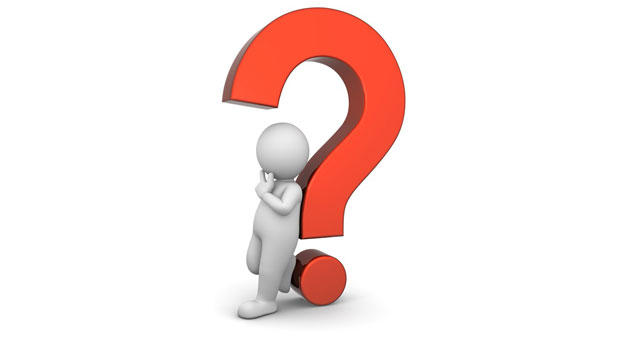 3
مثلي بدول من الوطن العربي تتمتع بالمناخات التالية
مناخ البحر المتوسط
بلاد الشام
المناخ الاستوائي
جنوبي الصومال
المناخ المداري
جنوب غربي المملكة
الدرس الرابع : السكان فى الوطن العربي(1)
1
أكملي الفراغات التالية
4,5%
1- يبلغ عدد السكان فى الوطن العربي حوالى ........................ من اجمالي سكان العالم
المدراي
2- يتركز 16% من سكان الوطن العربي فى المنطقة التى يسودها المناخ.....................................
3-  تبلغ الكثافة السكانية العامة فى الوطن العربي حوالي ............. نسمة لكل كيلو متر مربع
18
بم تفسري
2
1- يتركز 10% من السكان فى الوطن العربي بالواحات فى المناطق الصحراوية
لتوفر المياه فيها والمناطق التى يستخرج منها النفط
2- تصنف منطقة صحراء الربع الخالي على أنها من الأقاليم ذات الكثافة السكانية المنخفضة جدا
حيث تصل الكثافة السكانية فيها 1 نسمة لكل كيلو متر مربع
3
ما مبررات تركز سكان الوكن العربي فى المناطق التالية
1- السواحل الشرقية والجنوبية للبحر المتوسط
2- دلتا نهر النيل
مناقشه عامه
الدرس الخامس : السكان فى الوطن العربي(2)
1
عللي العبارات التالية
1- ازدياد سكان المدن فى دول الخليج
لأنها من الدول المهاجر اليها
2- ارتفاع نسبة الاناث على الذكور فى كل من اليمن والصومال
لأن اليمن والصومال من الدول المهاجر منها
2
ما المقصود بالزيادة الطبيعية للسكان
هى ارتفاع فى عدد المواليد وانخفاض في عدد الوفيات
3
ما النتائج المترتبة على
1- هجرة الفلسطينيين بسبب الاحتلال الاسرائيلي للدول المجاورة
أثرت على عدد السكان فى الدول المجاورة
2- انخفاض معدل وفيات الأطفال فى الوطن العربي
ارتفاع معدلات النمو السكاني
الدرس السادس : الاقتصاد فى الوطن العربي(1)
1
ما النتائج المترتبة على
1- امتلاك الوطن العربي لسواحل بحرية طويلة
زيادة الثروة السمكية
2- اهتمام الحكومات فى الوطن العربي بتطوير انتاج الثروة السمكية
لسد احتياجات السوق المحلية وتصدير الفائض للأسواق الخارجية
2
عللي
1- تنوع المحاصيل الزراعية فى الوطن العربي
لتوفر المياه فيها والمناطق التى يستخرج منها النفط
2- أهمية الثروة السمكية فى الوطن العربي
تعوض الكثير فى السد النقص الغذائي للشعوب العربية
3
حددي الامتداد الطبيعي لكل من
1- حشائش السفانا
2- حشائش الأستبس
مناقشه عامه
الدرس السابع : الاقتصاد فى الوطن العربي(2)
1
بم تفسري
1- يعد التقدم الصناعي هدفا تسعي جميع دول الوطن العربي لتحقيقه
لتطوير المستوي الاجتماعى والثقافي ورفع مستوي المعيشة للشعوب
2- انخفاض استهلاك الوطن العربي من النفط مقارنة بالإنتاج
لكون الصناعات العربية فى مراحلها الأولي
2
أكتبي المصطلح للمدلولات التالية
1- تحويل المواد الطبيعية الخام الى مواد قابلة للاستخدام
الصناعة
2- كميات كبيرة من مخزون النفط
احتياطي النفط
3
يمثل النفط أهم ثروة معدنية فى الوطن العربي, وضحي ذلك
مناقشه عامه
الدرس الثامن : التكامل الاقتصادي بين دول الوطن العربي
1
ما النتائج المترتبة على
1- امتداد الوطن العربي على مساحة واسعة اقتصاديا
أدي الى وجود تباين طبيعي بين أجزائه وتنوع المناخ والحياة النباتية والحيوانية
2- تحقيق التكامل الاقتصادي فى الوطن العربي
يجعل الوطن العربي ذو قوة سياسية واقتصادية
2
وضحي دور جامعة الدول العربية والأجهزة المنبثقة عنها فى تحقيق التكامل الاقتصادي فى الوطن العربي
تشجيع قيام المشروعات المشتركة وإقامة أسواق مشتركة بين الدول العربية
3
يمثل مجلس التعاون الخليجي الذي أسس عام 1401 هـ أحدث وأبرز أطر التعاون والتكامل على مستوي الوطن العربي فسري ذلك
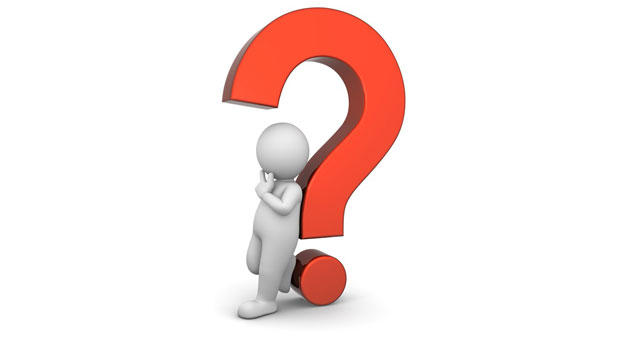 الدرس الأول : فلسطين الموقع والحدود وأشكال السطح
1
أكملي الفراغات التالية
العقبة
البحر المتوسط
1- تطل فلسطين على البحر ................................. وخليج ...................
أخفض منطقة عن اليابس
2- يتميز البحر الميت عن غيره من بحيرات العالم بـ .....................................
2
اكتبي عن الأهمية الاستراتيجية التى اكتسبتها فلسطين من موقعها الجغرافي.
مناقشه عامه
3
عددي الظاهرات التضاريسية التى يشملها منخفض الغور
يمتد من سهل الحولة شمالا عبر بحيرة طبريا ثم نهر الأردن ثم البحر الميت فوادي عربة حتى خليج العقبة
الدرس الثانى : المناخ والسكان
1
أذكري العوامل التى أثرت على تنوع المناخ فى دولة فلسطين
الموقع الجغرافي
الموقع الفلكي
تباين التضاريس بين المرتفعات والمنخفضات
هبوب الرياح المختلفة
2
بم تفسري
1- قلة الأمطار كلما اتجهنا شرقا وجنوبا فى فلسطين.
لأن يسودها المناخ الصحراوي
2- ازدياد أعداد السكان من اليهود فى دولة فلسطين
لاستمرار هجرتهم الى فلسطين
3
ما السمات المناخية لهضبة النقب
يسودها المناخ الصحراوي وتقع تحت تأثيرات مناخية قارية وتتصف بارتفاع المدي الحراري اليومي والسنوي وتتصف بقلة الأمطار.
الدرس الثالث : الحركة الصهيونية وأطماعها فى فلسطين
1
اذكري المدلول لمفهوم  الصهيونية
حركة يهودية سياسية عنصرية أوروبية الأصل والمنشأ وتهدف إلى طرد شعب فلسطين وإقامة دولة يهودية عن طريق أسلوب القوة والهجرة اليهودية إلى فلسطين وسميت بهذا الاسم نسبة إلى جبل صهيون فى القدس.
2
ما موجه الشبه بين أهم قرار فى مؤتمر بال عام 1897م ووعد بلفور عام 1917 م.
تأسيس وطني قومي لليهود فى فلسطين
3
بيني الحقائق التاريخية التى تدل على بطلان مزاعم اليهود فى أحقيتهم بأرض فلسطين أو أقدميتهم بها
حوار صفي
4
عللي لما يلي
1- تقديم اليهود المساعدات لبريطانيا فى الحرب العالمية الأولي
مقابل تأسيس وطن قومي لليهود فى فلسطين
الدرس الرابع : الانتداب البريطاني على دولة فلسطين
1
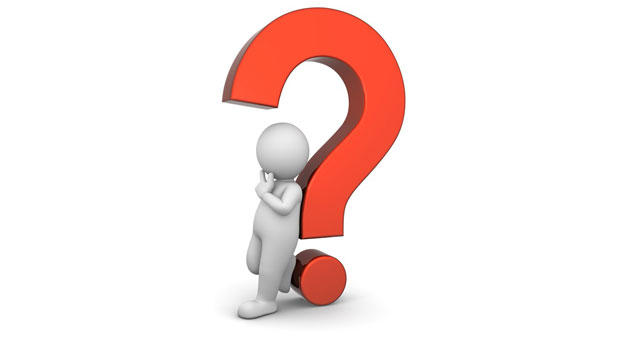 عددي أبرز قرارات اللجنة العربية العليا فى أول بيان لها
2
أكملي الفراغات التالية
هيئة الأمم المتحدة
1- هيئة دولية أصدرت قرار تقسيم فلسطين.................................
1921 م / 1339 هـ
2- بدأت المقاومة الفلسطينية فى يافا عام .............................
3
ما النتائج المترتبة على
1- مخططات بريطانيا التى تستهدف تحويل فلسطين الى دولة يهودية
قيام الشعب الفلسطيني بحركات مقاومة كبري متعددة
2- عدم استجابة بريطانيا لمطالب اللجنة العربية العليا
عادت حركات المقاومة المسلحة وانضم المجاهدون من مختلف الدول العربية
الدرس الخامس : الحرب ضد اليهود
وضحي  أهم الأسباب التى أدت الى هزيمة الجيوش العربية فى الحرب الفلسطينية عام 1948م
1
1- استغلال اليهود فترة الهدنة0
2- دعم الدول الكبري لليهود
3- سوء تسليح وضعف التدريب فى الجيوش العربية
4- نق الخبرة والقيادة الموحدة فى الجيوش العربية
أكملي الفراغات التالية
2
1- شاركت جيوش خمس دول عربية فى الحرب الفلسطينية عام 1948 م من ................................و ............................ و ................................. و ................................. و .................................. كما اشتركت بعض القوات .................................
القوات المصرية
القوات العراقية
القوات السورية
القوات اللبنانية
القوات الأردنية
السعودية
غزة ومرتفعات الجولان
سيناء
2- بدأ التخطيط لحرب عام 1973 م من قبل مصر وسوريا لتحرير ................ و .................................
3
ما النتائج المترتبة على
إغلاق مصر مضيق ثيران أمام الملاحة الاسرائيلية عام 1967 م
هجوم اسرائيل على مصر وسوريا والأردن واستخدام احدث الاسلحة الفتاكة واحتلت الضفة الغربية واحتلت شبة جزيرة سيناء فى مصر وقطاع غزة ومرتفعات الجولان فى سوريا
الدرس السادس : موقف المملكة فى قضية فلسطين
بم تفسري
1
1- حرص المسلمين علي بيت المقدس
لما لها مكانه عظيمة فى قلوب المسلمين
2- انعقاد مؤتمر العالم الاسلامي فى القدس عام 1931 م
لإعلان الدول الإسلامية للتصدى لليهود
وضحي الغرض من إنشاء كل من
2
صندوق انتفاضة القدس
متروك للطالب
صندوق الاقصى
3
من جهود المملكة العربية السعودية تجاه قضية فلسطين أجبي وفق المطلوب
- الملك الذي أطلقها
الملك عبد العزيز
- القمة التى تبنت المبادرة
المبادرة العربية التى تعرف باسم مشروع الملك عبد الله
الدرس الأول : مدخل لدراسة الأقليات الاسلامية
أعطي المدلول للمصطلحات التالية
1
1- الأقلية
مجموعة بشرية من سكان دولة من الدول تختلف عن الأغلبية فى أصولها العرقية أو لغتها أو دينها
2- الأقلية المسلمة
كل مجموعه مسلمة معتزة باسلامها وتحاول الحفاظ عليه وتعيش بين مجموعه أكبر من سكان احدي الدول التى تختلف عنها فى الدين
كيف بدأ ظهور الأقليات فى الاسلام
2
1- اعتناق الدين الاسلامى
2- انتقال المسلمين الى بلاد غير مسلمة
3- احتلال اراضي اسلامية
3
عندما يعتنق مجموعه من الناس الاسلام فى بلادهم فإنهم يتميزون عن غيرهم
من خلال العبارة السابقة أجبي
1- أين ظهرت أول أقلية فى الاسلام
2- ما الأسباب التى دعت إلى اعتبارها أقلية مميزة
حوار صفي
الدرس الثاني: الأقليات الإسلامية فى آسيا
1
عللي
1- انتشار الإسلام فى مناطق بعيدة لم يفتحها المسلمون.
بسبب التجار  فكانوا يتحولون فى غير ساعات العمل الى دعاة ومعلمين لأطفال القرى التى يتاجرون بها فيمتد التأثير الى الأسر بالتدريج
2- تأسيس جبهة مورو الوطنية فى الصين.
تهدف الى انهاء عقود من الصراع فى الجنب المضطرب
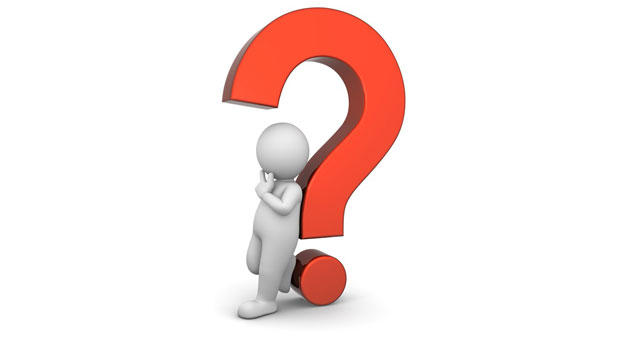 2
تعدد طرق دخول الاسلام الى الهند. وضحي ذلك
3
أكملي
مجموعة من الجزر
القطاع الجنوبي
1- تتكون الفلبين من .............................. ويتركز المسلمون فيها فى ......................
31%
2- تشكل نسبة المسلمين فى قارة آسيا حوالى ...............
تتزايد
2- يوجد المسلمون بنسبة قليلة فى الدول غير الاسلامية الا ان اعدادهم ...........................
الدرس الثالث : الأقليات الإسلامية فى أفريقيا
عددي الطرق البحرية لدخول الإسلام أفريقيا
1
1- ممرات بحرية كالبحر الأحمر
2- مضيق باب المندب
3- بحر العرب
عللي
2
1- اختلاف أعداد المسلمين بين سكان دول إفريقيا
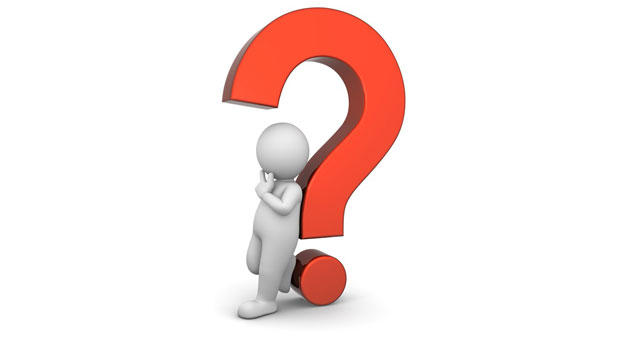 2- اقتصار انتشار الاسلام على المناطق الساحلية للقارة الافريقية
لأنه لم يتوغل كثيرا نحو الداخل بسبب وعورة الأرض وانعدام الأمن وعدم وجود مراكز سكانية عامرة
3
وضحي كيف دخل الاسلام الى الكنغو الديمقراطية
مناقشة جماعية
الدرس الرابع  : الأقليات الإسلامية فى أوروبا
وضحي دور التجار المسلمين فى وصول الاسلام ونشره فى قارة اوروبا
1
اسلام عدد كبير من أهالى تلك البلاد اعجابا بسلوك التجار
2
كيف كان لعامل الاستعمار الفرنسي والبريطاني الأثر فى وصول الإسلام إلى أوروبا
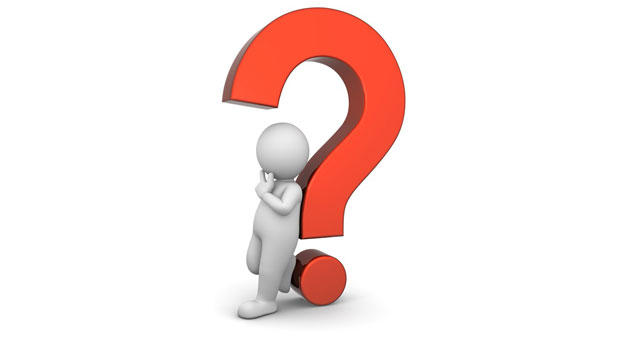 اختاري الاجابة الصحيحة
3
1- الدولة الاسلامية الوحيدة فى أوروبا هي:
قبرص
ألبانيا
قبرص
2- تبلغ نسبة المسلمين فى بريطانيا حوالي:
5%
3%
6%
7%
3- أقام المسلمون حضارة مزدهرة فى الأندلس استمرت:
خمسة قرون
ستة قرون
ثمانية قرون
سبعة قرون
الدرس الخامس  : الأقليات الإسلامية فى الأمريكتين
عللي
1
1- تعددت طرق دخول الاسلام للقارة الامريكية إلا ان تأثيرها كان محدودا
لأنها لم تكن طرقا منظمة
2- هجرة مجموعات من مسلمي البلقان الى أمريكا الشمالية
تفاديا لمظالم الصرب وعدوانهم
2
أذكري أقسام المؤسسات الإسلامية فى الولايات المتحدة وكندا
مناقشة جماعية
وضحي جهود المملكة العربية السعودية فى خدمة الاسلام فى الامريكتين
3
كان لها دور كبير فى خدمة الاسلام وقد أسست وبنت الكثير من المساجد والمراكز الاسلامية هناك
الدرس السادس  : الأقليات الإسلامية فى أوروبا
تنوعت طرق وصول الاسلام الى أستراليا اشرحي هذه العبارة
1
عن طريق مجموعه من المسلمين من بلاد الأفغان وبعد ذلك بدأت تفد على أستراليا جماعات مسلمة مختلفة ثم التجار المسلمين
ما النتائج المترتبة على
2
انتشار الاقلية الاسلامية جغرافيا داخل الدولة بأعداد قليلة
تعرضهم لمشاكل كثيرة لا حصر لها من أهمها عدم حصول أبناء الأقليات الاسلامية على أى ثقافة دينية اسلامية
بم تفسري
3
تزايد أعداد المسممين اليوم فى نيوزيلاندا
لاتسامها بسياسة مرنه تجاه الهجرة اليها
قلة المراكز الاسلامية فى مناطق الأقليات الاسلامية
نتيجة قلة الدعم المالى للمراكز
3
أبرزي جهود المملكه العربية السعودية فى حل بعض مشكلات الأقليات الاسلامية فى العالم
حوار صفي
الدرس الأول  : خصائص القوي المؤثرة فى العالم
قارني بين المفاهيم الآتية
1
الاتحاد الاوروبي
مجموعة من الدول تمتاز بالتكامل الاقتصادي والتعاون السياسي
القوة المؤثرة عالميا
هى الدول التى لديها القدرة على فرض نفوذها عالميا على الدول الأصغر منها بما تملكه من قوة اقتصادية وعسكرية وثقافية
ما النتائج المترتبة على
3
1- قوة المواصلات البحرية فى الدولة
تزيد من قوة الدولة ومدي تأثيرها بسهولة اتصالها بالعالم الخارجي
2- التكامل الاقتصادي بين مجموعة من الدول الواقعة فى إقليم واحد
أدي الى تأثيرها عالميا
3
متى تمثل المساحة عاملا مهما فى ظهورها كقوة مؤثرة فى العالم
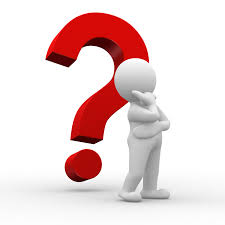 الدرس الثاني  : الولايات المتحدة الأمريكية
أكملي الفراغات التالية
1
المحيط الأطلسي
1- تطل الولايات المتحدة الأمريكية من جهة الشرق على ................................ ومن جهة الغرب على .........................................
المحيط الهادئ
الأفارقة
2- تشكل ......................... أكبر الأقليات فى الولايات المتحدة الأمريكية
2
عللي
1- تحتل والولايات المتحدة المركز الاول عالميا فى انتاج الزراعة
بسبب التنوع البيئي وتنوع الظروف الطبيعية ومعظم أراضيها محمية
2- تفاوت الكثافة السكانية فى الولايات المتحدة
بسبب نشوء المراكز العمرانية وتوافر الخدمات
3
استنتجي العوامل التى تؤثر فى مناخ الولايات المتحدة الأمريكية
مناقشة جماعية
الدرس الثالث : روسيا الاتحادية
اذكري النتائج الإيجابية المترتبة على الامتداد الكبير لروسيا الاتحادية
1
أكثر دول العالم حدودا برية مع الدول المجاورة لها وتضم طائفة واسعة من البيئات والتضاريس المتنوعة
2
ما الأسباب التى أدت إلى اعتبار روسيا الاتحادية قوة عالمية مؤثرة
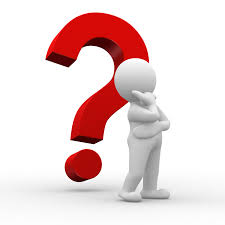 عللي
3
1- تعبر الأنهار فى روسيا عامل اقتصادي مهم
لدورها الكبير فى نقل التجارة
2-انخفاض الكثافة السكانية فى روسيا الاتحادية
بسبب حجم البلاد الكبير
الدرس الرابع : الصين
عددي أبرز مظاهر السطح فى دولة الصين
1
توجد فى الصين تضاريس وعرة وعلى علو شاهق حيث تقع جبال الهملايا حيث تقع أعلى قمة فى العالم وهى قمة افرست وتتنوع المشاهد الطبيعية وتقع على طول شواطئ البحر الأصفر وبحر الصين الشرقي وتوجد دلتا نهر الصين الرئيسي النهر الأصفر ونهر يانغتسي
2
كيف استطاعت الصين أن تكون قوة مؤثرة فى العالم
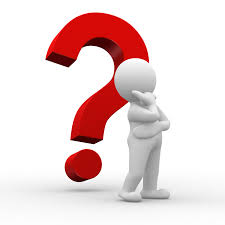 ما النتائج المترتبة على
3
1- سياسية الطفل الواحد لكل أسرة
أدى الى كبح جماح نمو السكان والحد من الانفجار السكاني
2- نجاح الصين الشعبية صناعيا
أصبح من أسرع الاقتصادات الكبري نموا فى العالم
الدرس الثالث  : الاتحاد الأوروبي
عددي شروط الانضمام للاتحاد الاوروبي
1
شروط تشريعية
شروط اقتصادية
شروط سياسية
2
مثل لأبرز المظاهر الطبيعية للاتحاد الأوروبي
السلاسل الجبلية وأهمها جبال الألب
السهول وخاصة فى الشمال
التلال والهضاب وتمتد جنوب غربي أيرلندا
البحيرات وخاصة فى فنلندا
الأنهار وأطولها نهر الدانوب
عللي
3
1- تنوع الأقاليم النباتية فى الاتحاد الأوروبي بالرغم من صغر مساحته
لتأثر المناخ بموقعه بالنسبة لدرجات العرض
2- قلة السكان فى دولة مالطة
لانخفاض المستوي المعيشي فيها
4
ما أبرز المظاهر المناخية لكل إقليم مناخي فى الاتحاد الأوروبي.
مناقشة جماعية
الدرس الأول : مفهوم حقوق الانسان وخصائصها
1
عددي خصائص حقوق الإنسان فى الإسلام
1- لجميع البشر
2- لا تنتزع
3- ثابتة وغير قابلة للتصرف
4- غير قابلة للتجزؤ
5- حقوق لا تشتري ولا تكتسب ولا تورث
ضعي علامة (√) أمام العبارة الصحيحة وعلامة (×) أمام العبارة الخاطئة
2
1- فكرة حقوق الانسان قديمة بدأت بعد هبوط آدم عليه السلام إلى الأرض
(√)
2- تختص حقوق الإنسان بطبقة معينة من الناس
(×)
(√)
3- حقوق الانسان مزايا شرعية ناشئة عن تكريم الله له
تتبعي تطور ظهور التشريع الوصفي لحقوق الانسان
3
مناقشة جماعية
الدرس الثانى : حقوق الانسان فى الاسلام(1)
عللي
1
1- حق الفرد والمجتمع فى الاسلام حقا لله تعالي
لشمول نفعه وعظيم خطره وبالغ تأثيره على الحياة الانسانية كلها
2- كتابة الرسول صل الله عليه وسلم لوثيقة المدينة
لصيانة حقوق جميع سكان المدينة المنورة
2
ما النتائج المترتبة على
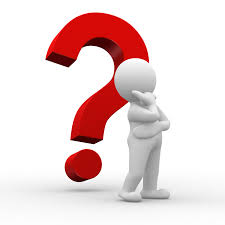 التفريط فى حق الإنسان
3
عددي أهداف المواثيق الإسلامية فى حقوق الإنسان
وثيقة المدينة المنورة
خطبة حجة الوداع
عهد عمر بن الخطاب لأبي موسي الأشعري
الدرس الثالث : حقوق الانسان فى الاسلام(2)
1
عللي
1- من حقوق غير المسلمين فى الاسلام التعاون معهم على البر والتقوى
لتحقيق المصالح الانسانية النبيلة فيما يحقق التعايش السلمي
2- أوجب الاسلام لغير المسلمين حقا فى مجادلتهم بالتى هى أحسن
لإقناعهم بالحق بأدلة عقلية ومنطقية مقنعة
2
عددي حقوق غير المسلمين الدينية
حفظ كرامتهم الانسانية
مجادلتهم بالتى هى أحسن
التعاون معهم على البر والتقوى
العدل معهم فى كل الأمور
الحرية الدينية
البر بهم والإحسان اليهم
حفظ دمائهم وأعراضهم
3
اذكري بعض الأمثلة على البر والإحسان وحسن التعامل مع غير المسلمين
مناقشة جماعية
الدرس الرابع : الاعلان الاسلامي والاعلان العالمي لحقوق الانسان
1
وضحي المقصود بالإعلان العالمي لحقوق الإنسان
هو الإعلان الدولي الأساسي لما لجميع أعضاء الأسرة البشرية من حقوق غير قابلة للتصرف ولها حرمتها والمقصود به أن يكون هو المعيار المشترك الذي تقيس به كافة الشعوب والأمم منجزاتها فيما يبذل لها من حقوق وحريات ومراعاتها عالميا وعمليا
2
أكتبي الحدث التاريخي المرتبط بحقوق الانسان للتواريخ التالية
1368 هـ (1948 م)
صدور ميثاق الأمم المتحدة الذي تضمن الإعلان العالمى لحقوق الانسان
1410 هـ (1990 م)
الاعلان الاسلامي لحقوق الانسان
3
حددي زمان ومكان صدور الاعلان العالمي لحقوق الانسان
فى عام 1368 هـ الموافق 1948 م أقرت الجمعية العامة للأمم المتحدة الإعلان العالمي لحقوق الانسان
الدرس الخامس  : الهيئات والجمعيات الحقوقية فى المملكة العربية السعودية
1
أكملي الفراغات التالية
1425 هـ
1- أنشئت الجمعية الوطنية لحقوق الإنسان عام .......................
حكومية مستقلة
2- تعد هيئة حقوق الانسان جهة ..............................
الرياض
2- يوجد مقر الجمعية الوطنية لحقوق الانسان فى ..............................
2
عللي :
1- إنشاء هيئة حقوق الانسان فى المملكة العربية السعودية
لحماية حقوق الانسان وتعزيزها وفقا للمعايير الانسانية الدولية فى جميع المجالات ونشر الوعي بها والإسهام فى ضمان تطبيق ذلك فى ضوء أحكام الشريعة الاسلامية
3
قارني بين هيئة حقوق الانسان والجمعية الوطنية لحقوق الانسان من حيث
عدد الفروع
الأهداف
المقر
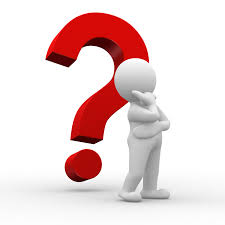 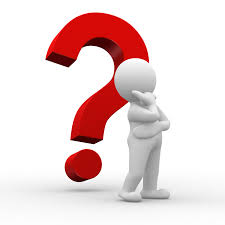 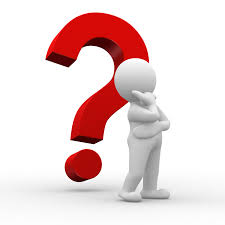